Measures of Forage Quality
Plant Tissue Analysis
CP – Rumen Degradable and Bypass Proteins
TDN – Total Digestible Nutrients
ADF - estimates digestible dry matter (DDM) content
NDF - estimates potential dry matter intake (DMI) 
NEm, NEg, Nel – Net Energy
RFV vs RFQ – Feed Value vs Forage Quality
WSC and NSC – Simple sugars, starch, fructan
Plant Brix
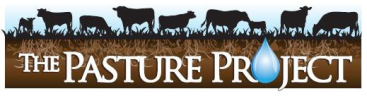 Slide Source: Allen Williams